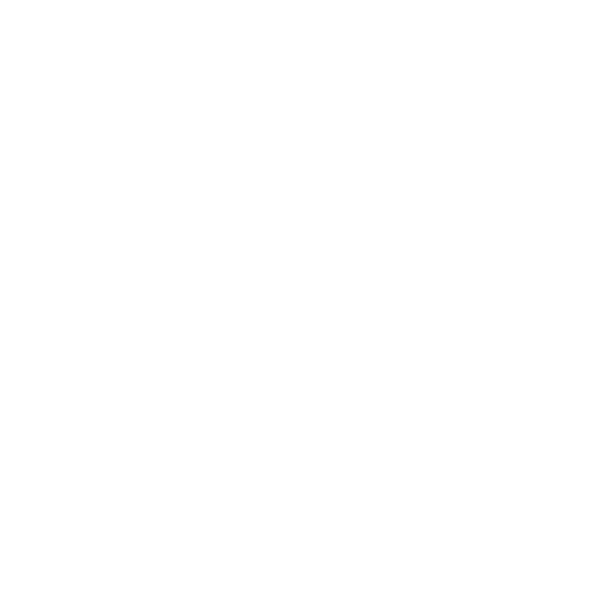 Seurafoorumi 19.8.2013

Sivistystoimi
Liikuntapalvelut
Maanantai 19.8.2013 klo 18-20
Käsiteltävät asiat: 
			

			* Liikuntapaikkamaksut 1.8.2014 alkaen 

			* Liikuntapalveluiden kuulumiset

			* SäpinäSunnuntait, tilavaraukset, yms. 

			* Vapaata keskustelua
Liikuntapalveluiden toiminta 1.1.2013 alkaen
Liikuntapaikkamaksut 1.8.2014 alkaen
Liikuntapaikkamaksujen perusteena on

Kannustaa vastuulliseen tilojen varaamiseen
Luoda kaikille tasapuoliset ja oikeudenmukaiset maksuperusteet
Huomioida maksuperusteiden kohtuullisuus 
Perusteena ei ole taloudellisen tuoton kerääminen seuroilta 


Lähikunnissa hinnastoluokat I-III, hintahaitari 0-60 €/tunti riippuen käyttäjäryhmästä 

Liikuntapaikkamaksuilla katetaan liikuntapaikkojen ylläpito (sisäiset vuokrat, sähkö, vesi, siivous, tilat)

Esitys liikuntapaikkamaksuista kulttuuri- ja vapaa-aikalautakuntaan to 29.8.2013
Liikuntapalveluiden henkilöstömuutokset 30.8.2013 alkaen
Liikuntapäällikkö Anu Koistinen äitiyslomalla 30.8.2013-31.7.2014 ->

Minna Kalmari, vs. liikuntapäällikkö, p. 0400 268 173 
Laura Kekäläinen, ts. liikuntasihteeri, p. 040 1554 267 

Liikunnanohjauksessa aloittaa 3 uutta liikunnanohjaajaa 26.8. ja 2.9.2013, työsuhteet 4 kk-11 kk

Koululaiskisojen koordinaattorina Pertti Pyykön jälkeen jatkaa Pertti Yritys, p. 040 548 4939
Säpinä Sunnuntait
Hyvinkään liikuntapalvelut aloittaa syksyllä Säpinä Sunnuntai - nimellä liikuntatapahtumasarjan, jonka tarkoituksena on innostaa Hyvinkääläisiä perheitä liikkumaan ja tuoda samalla urheiluseurojen toimintaa tutuksi kaikille kuntalaisille. 
Säpinä Sunnuntai ottaa paikkansa joka kuun 3. sunnuntai klo 10-12, ensimmäinen kerta on 15.9. Paikkana Puolimatkan koulun kenttä ja liikuntasali.  
Osallistuvalle seuralle korvataan 90€/ toimintakerta, jonka seura laskuttaa liikuntapalveluilta. 
Laita sähköpostia: laura.kekalainen@hyvinkaa.fi, p. 040 1554 267
Muita tärkeitä asioita
Säpinäsunnuntait: 15.9., 20.10., 17.11., 15.12., UKK –kävelytesti ti 24.9. klo 16.00-18.30 Urheilupuistossa 
Vehkojan koulun sali käytössä 1.11.2013 alkaen, liikuntasalien iltakäyttö: Jorma Luukkola, p. 040 674 4118
Seurataulut (mainokset + ajo-ohjeet): tekninen virasto, Satu Sihvonen, p. 040 155 6408
Lokakuussa haetaan liikuntapalvelujen tapahtuma-avustus ja kaukaloiden harjoitusvuorot 
Skeittipuisto valmistuu lokakuun 2013 loppuun mennessä, Puolimatka 2013-2014
Yhteystiedot
LIIKUNTAPALVELUJEN HALLINTO 
	Minna Kalmari vs. liikuntapäällikkö (30.8.2013-31.7.2014)p. 0400 268 173
	Reijo Laiholiikuntapaikkamestarip. 0400 425  960 
	LIIKUNNAN OHJAUSPALVELUT 
	Laura Kekäläinents. liikuntasihteeri (30.8.2013-31.7.2014)p. 040 155 4267 
	LIIKUNTAPAIKKOJEN KUNNOSSAPITO
	Kari Vierimaakunnossapitopäällikköp. 040 571 4580
Kiitos &
aurinkoista syksyn jatkoa!